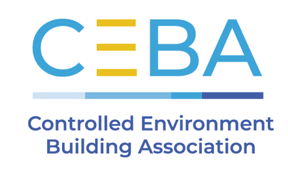 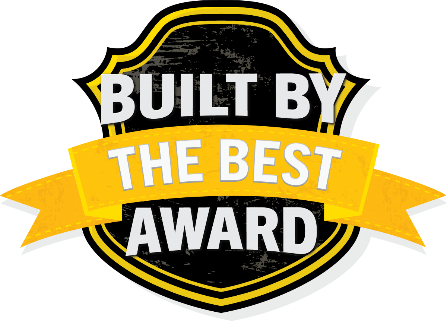 CEBA Built by the Best Award Information and SubmissionProject Summary Video & PhotographsSubmitted on behalf of: insert company name here
1
Project Summary Video
*Drop embed video into this slide
2
Project Complexity
*Drop photo here
3
Project Complexity
*Drop photo here
4
Project Complexity
*Drop photo here
5
Innovation
*Drop photo here
6
Innovation
*Drop photo here
7
Innovation
*Drop photo here
8
Project Management
*Drop photo here
9
Project Management
*Drop photo here
10
Project Management
*Drop photo here
11
Sustainability Consideration
*Drop photo here
12
Sustainability Consideration
*Drop photo here
13
Sustainability Consideration
*Drop photo here
14
Contribution to Society or Supply Chain
*Drop photo here
15
Contribution to Society or Supply Chain
*Drop photo here
16
Contribution to Society or Supply Chain
*Drop photo here
17
Submission
Submit the PPT as part of the Built by the Best Award Submission Packet. Submissions should be sent to Holly Coughlan at hcoughlan@gcca.org. If the file is too large to send via email, please submit to Holly Coughlan using www.wetransfer.com.
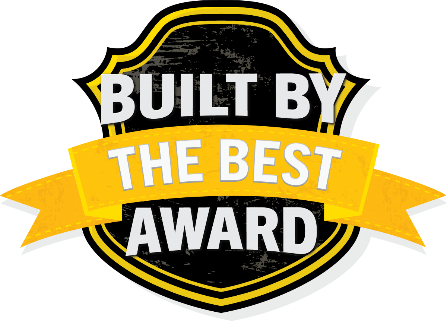 18